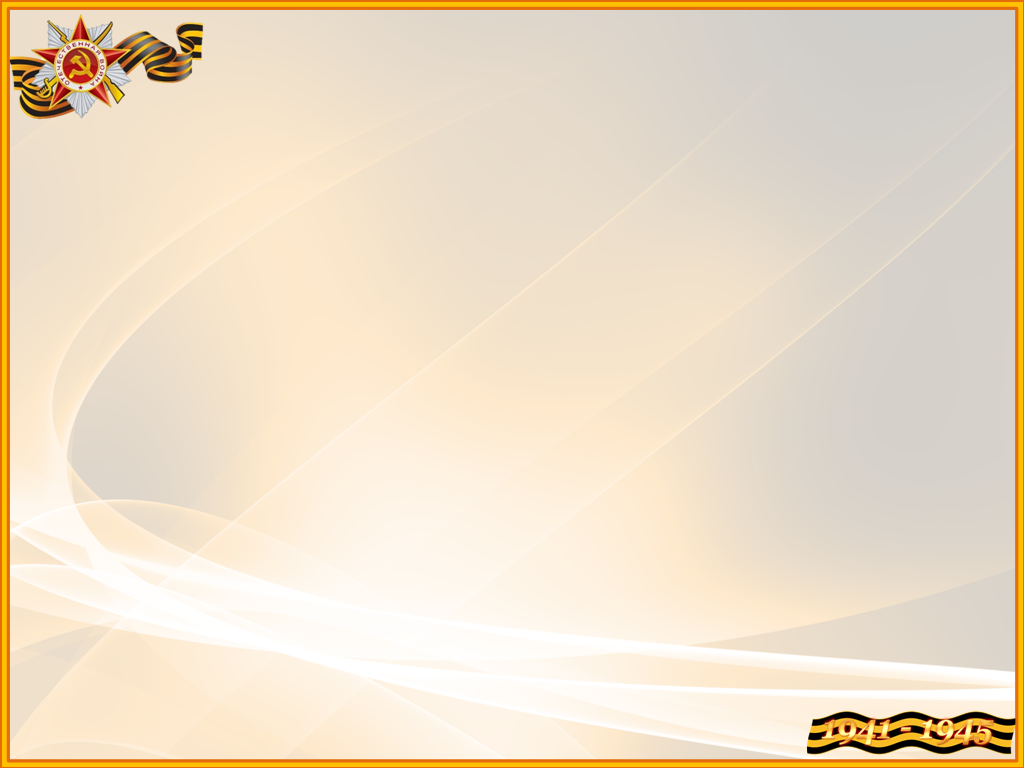 По страницам памяти
Воспитатель МАДОУ «Детский сад №85» г. Перми
Ярусова Наталья Александровна
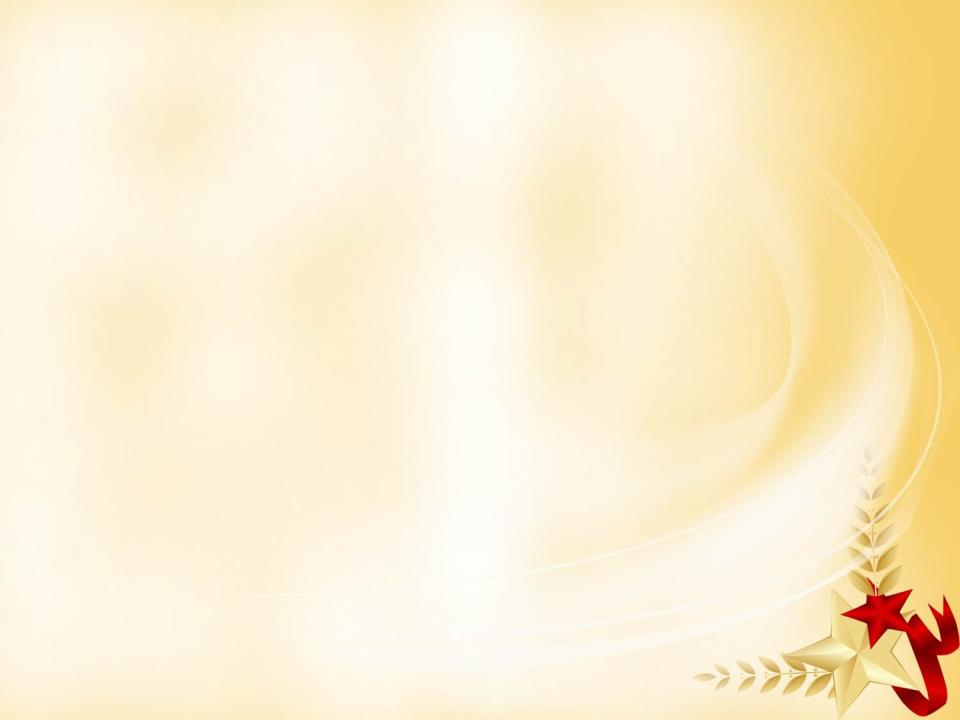 Макет боевых действий в группе.
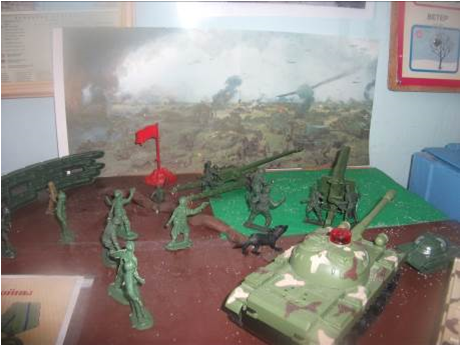 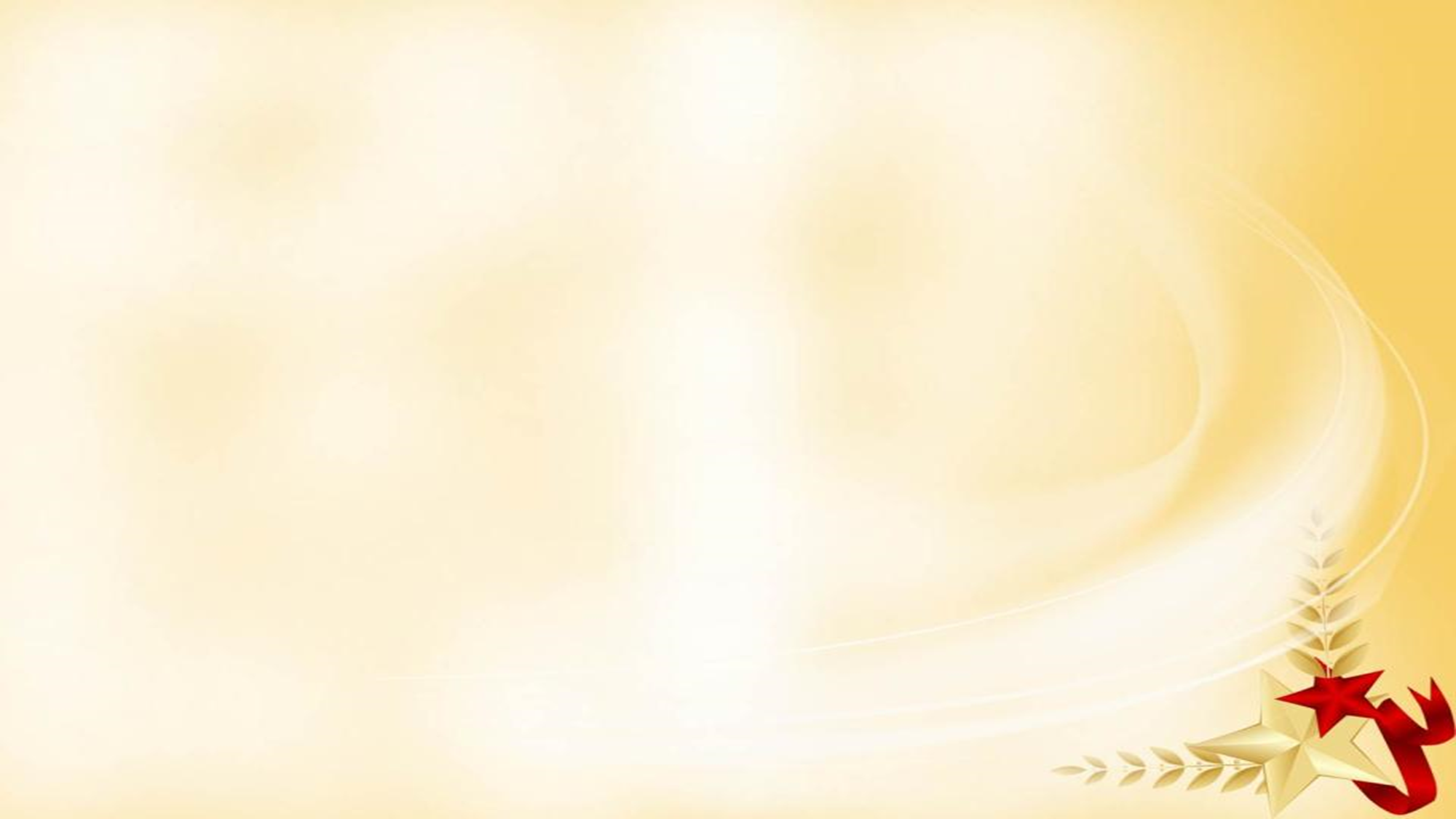 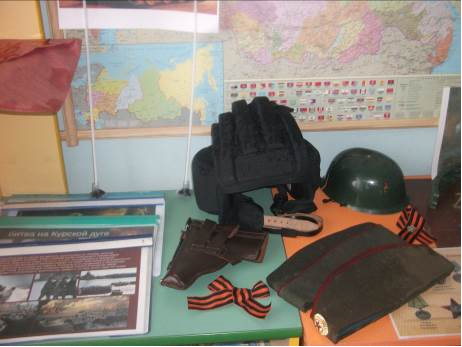 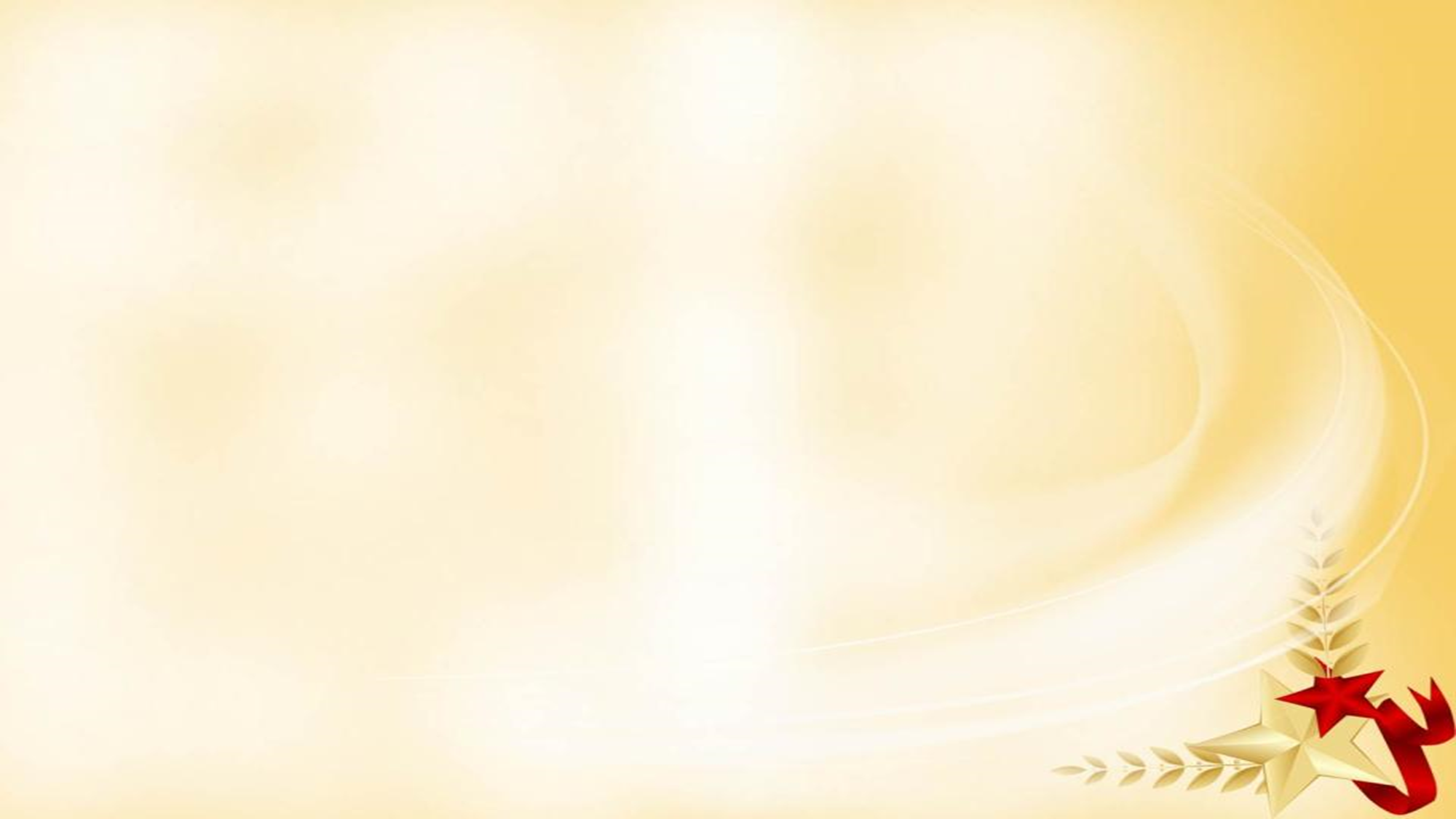 Тематические альбомы и выставка художественной литературы о ВОВ
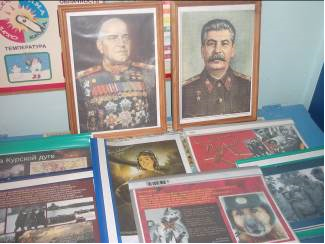 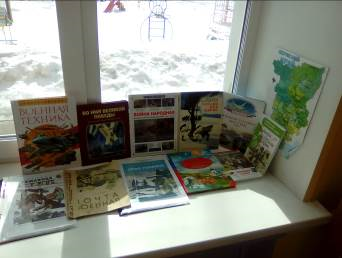 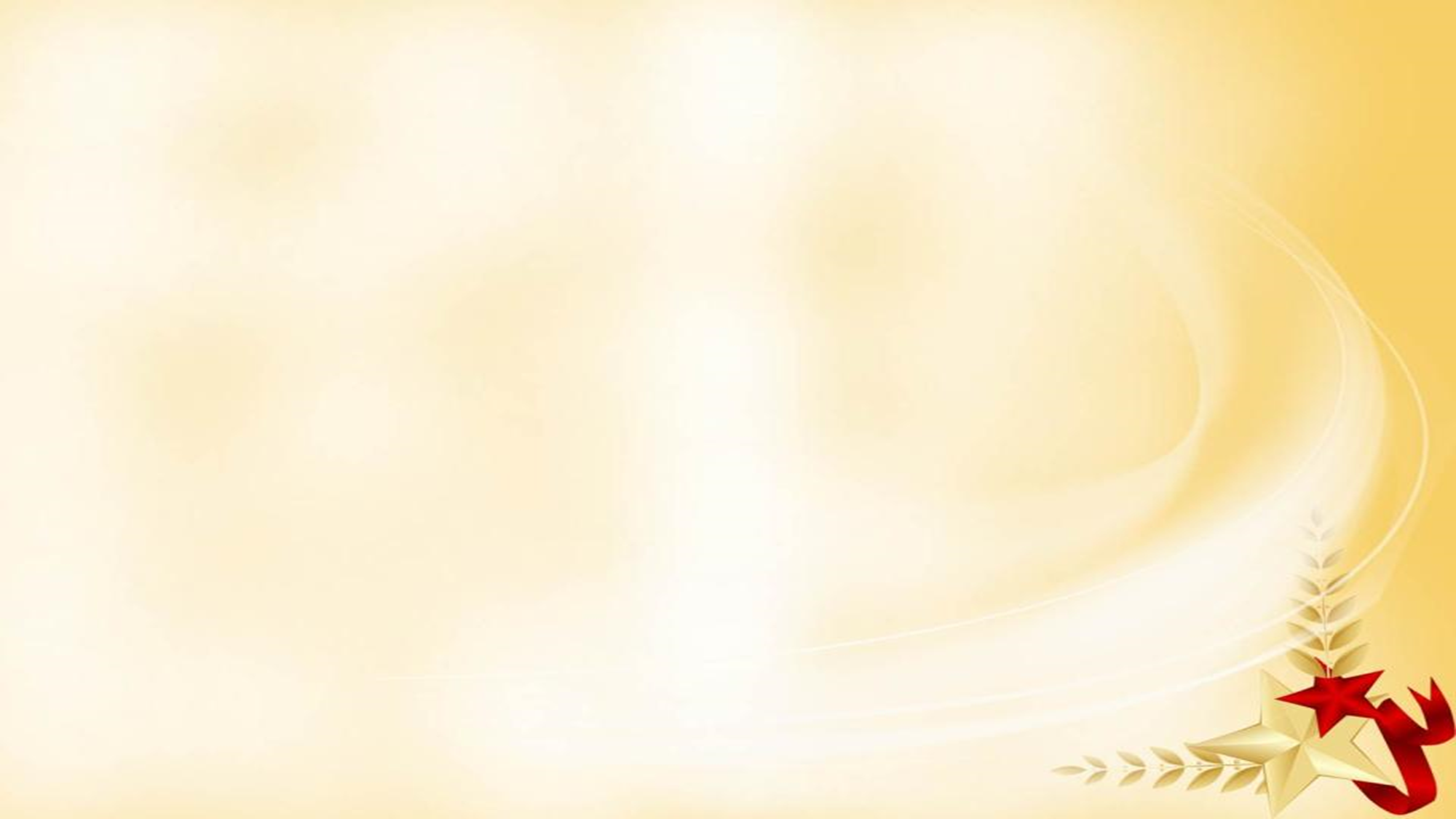 Выставка творческих работ детей
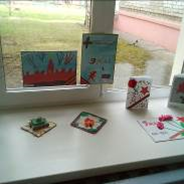 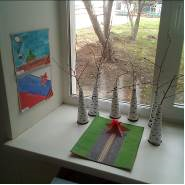 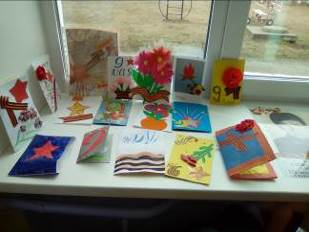 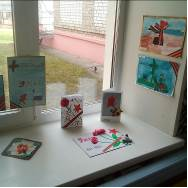 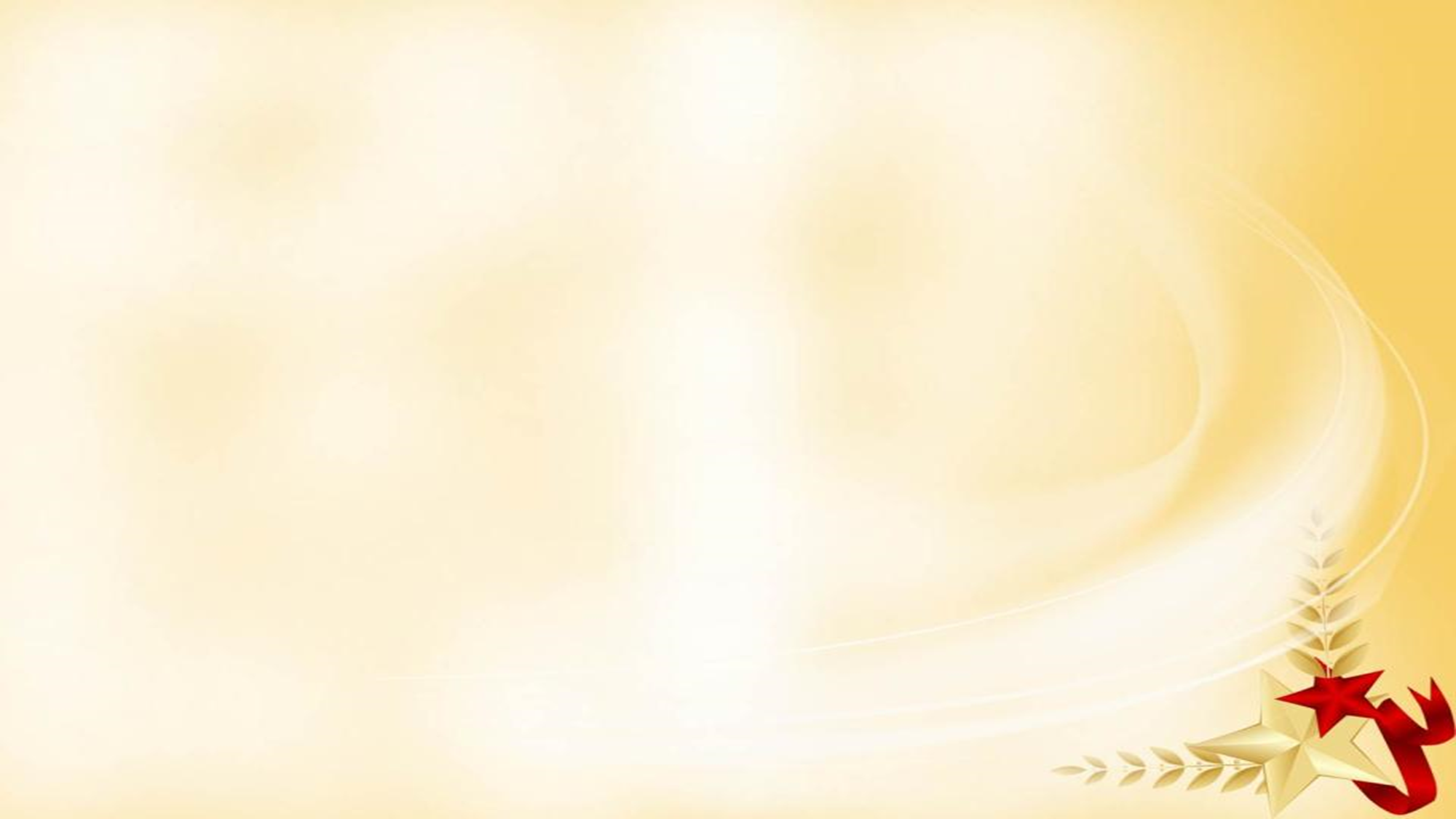 Аллея славы
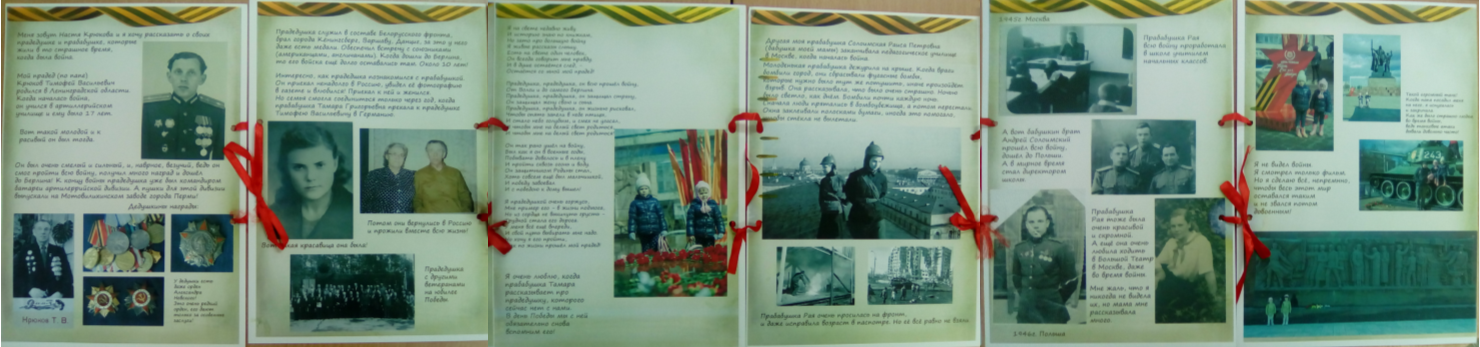 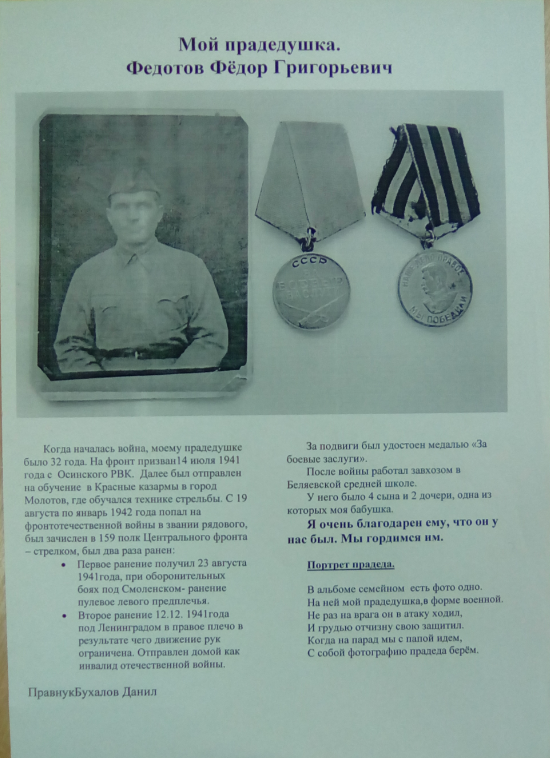 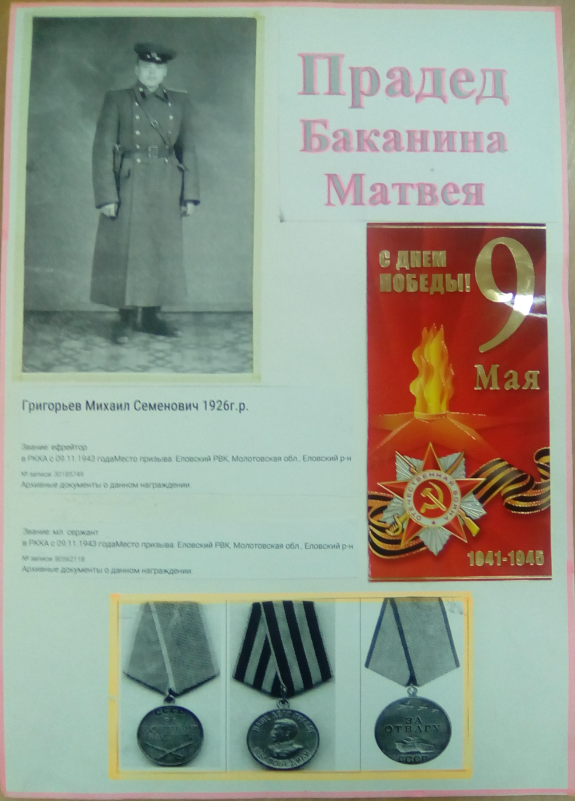 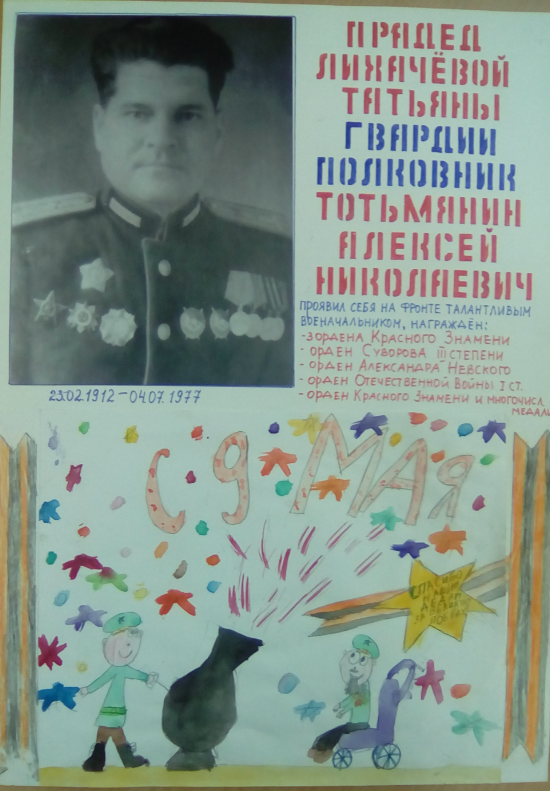 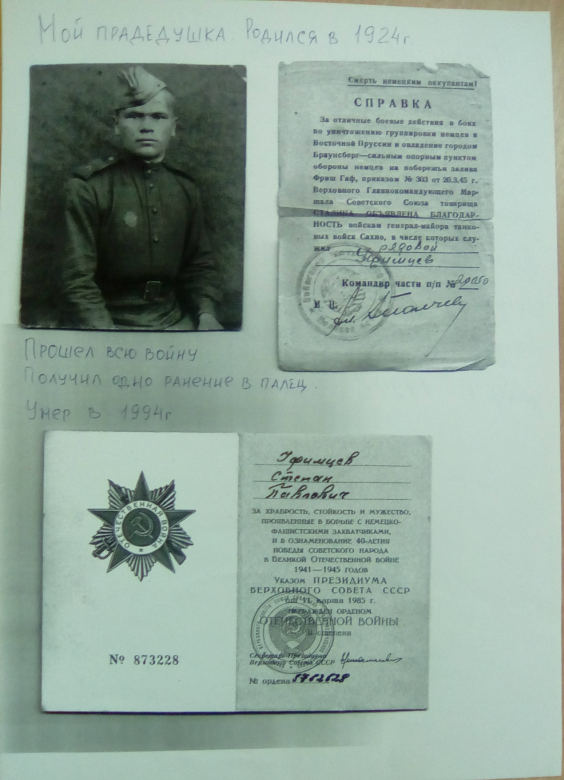